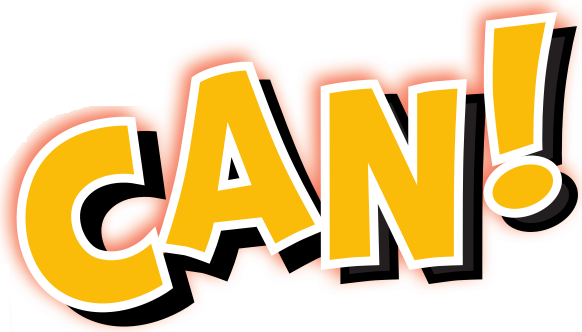 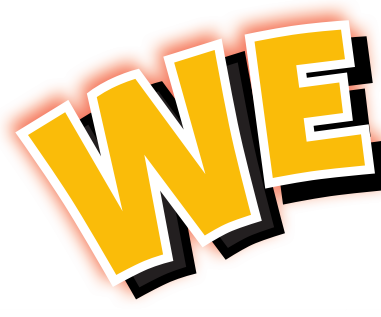 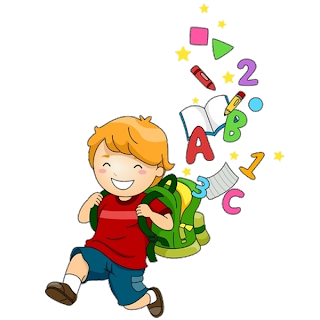 3
Unit 5
5    Friends, Actions, Things
Workbook
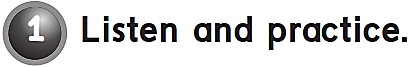 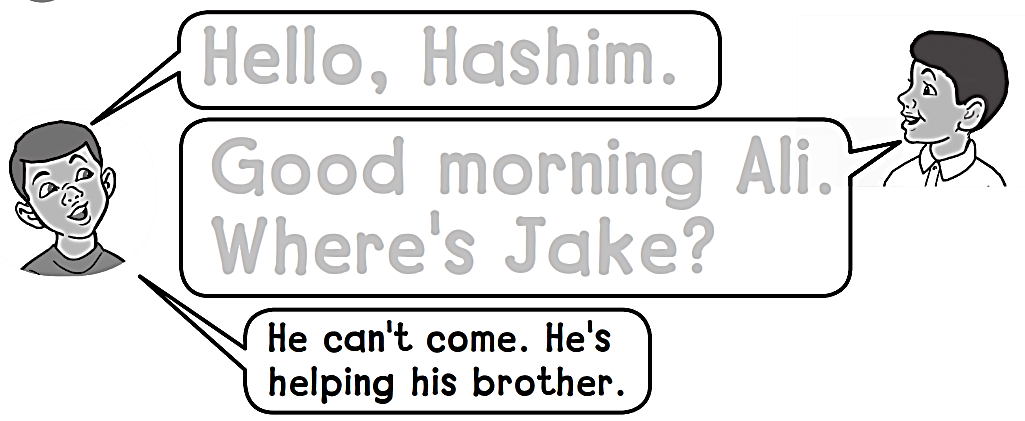 Hello, Hashim.
Good morning Ali . 
Where’s Jake ?
5    Friends, Actions, Things
Workbook
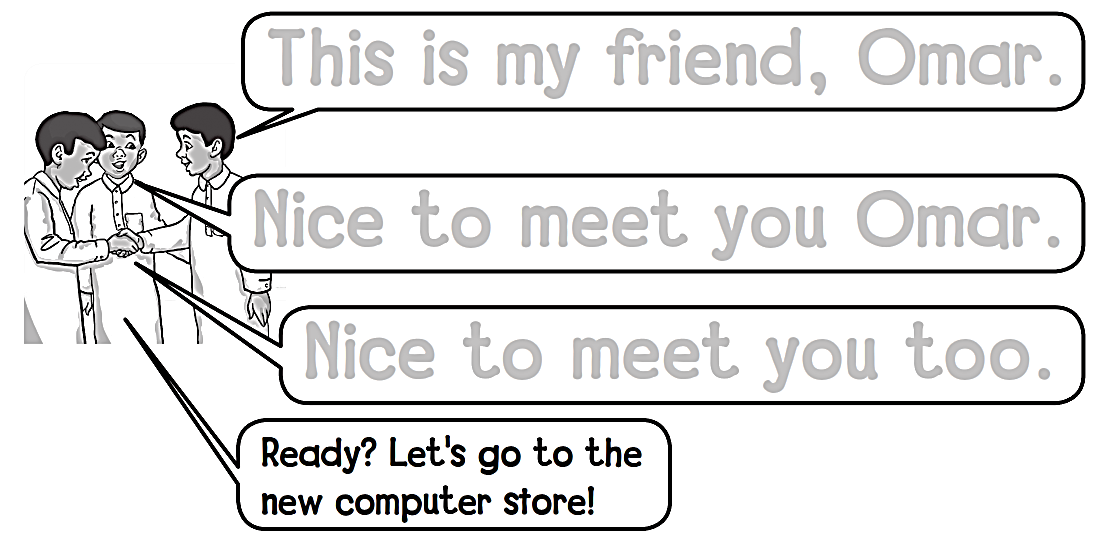 This is my friend Omar .
Nice to meet  you Omar .
Nice to meet  you too .
5    Friends, Actions, Things
Workbook
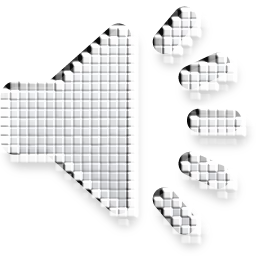 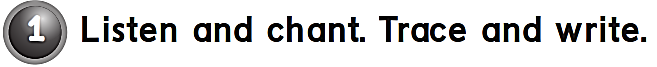 morning  		   Good
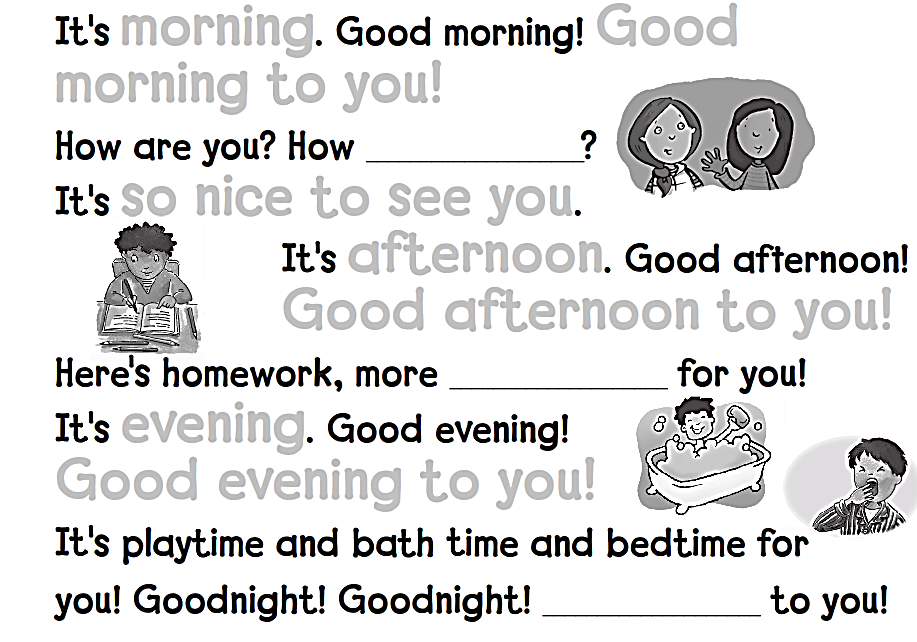 morning to you !
are you
so nice to see you
afternoon
Good afternoon to you !
homework
evening
Good evening to you !
Goodnight
5    Friends, Actions, Things
Workbook
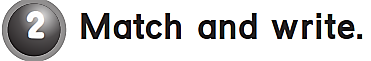 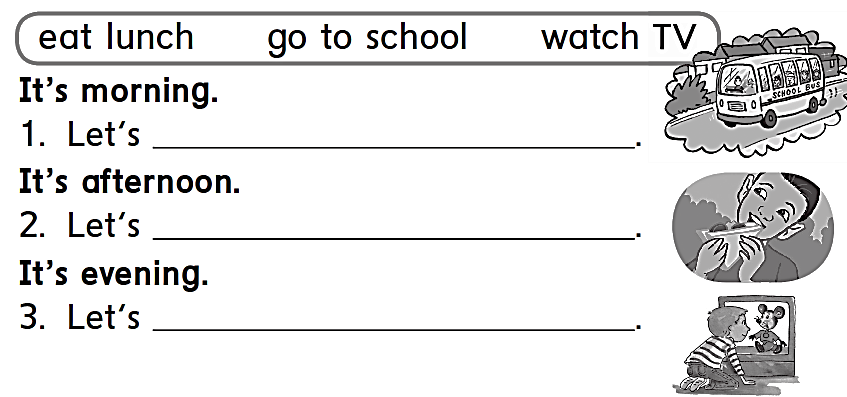 go to school
eat lunch
watch TV
5    Friends, Actions, Things
Workbook
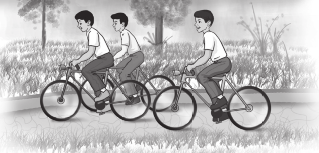 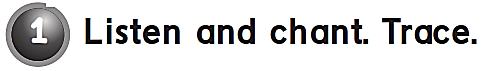 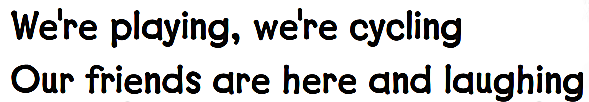 They’re jumping ,  they’re  cycling
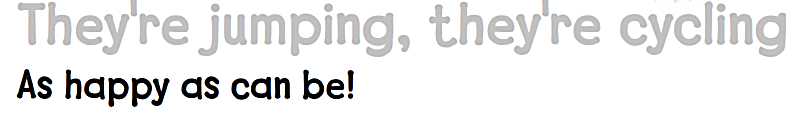 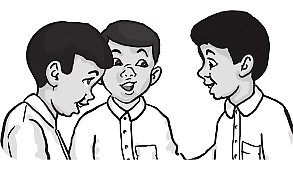 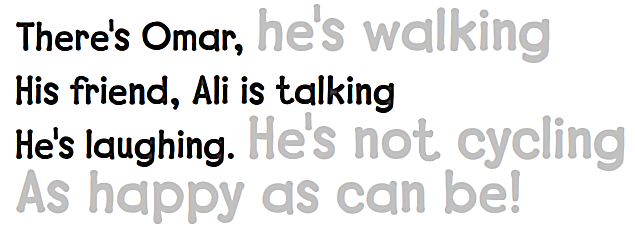 he’s  walking
He’s not  cycling
As happy   as  can  be !
5    Friends, Actions, Things
Workbook
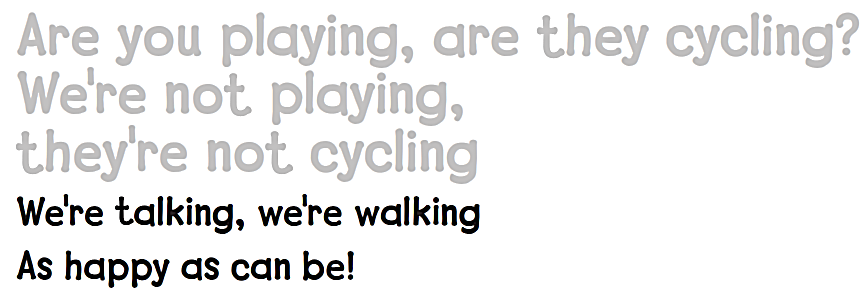 Are you playing , are they cycling ? 
We’re not playing .
They’re not cycling
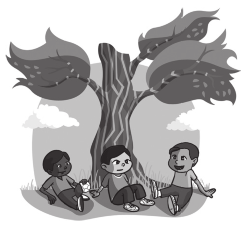 5    Friends, Actions, Things
Workbook
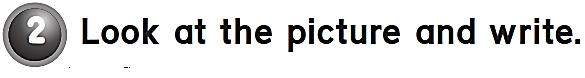 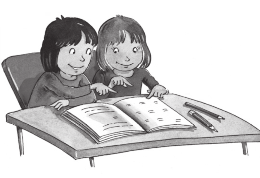 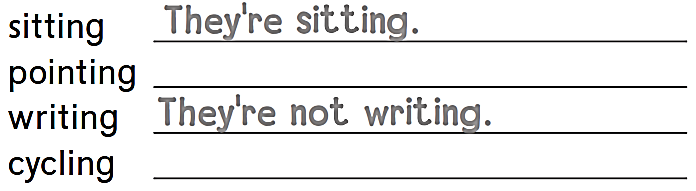 They΄re pointing
They΄re not writing
5    Friends, Actions, Things
Workbook
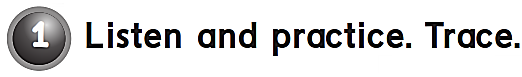 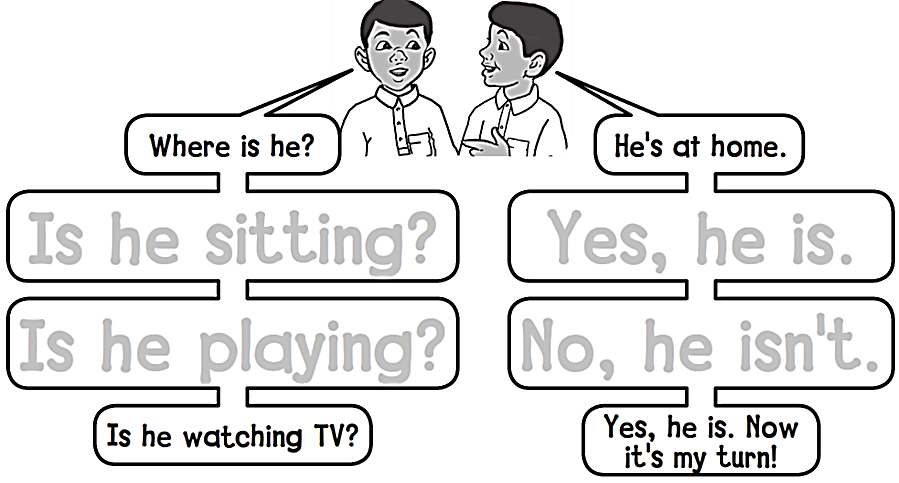 Is he sitting?    Yes, he is.
Is he playing?   No, he isn’t.
5    Friends, Actions, Things
Workbook
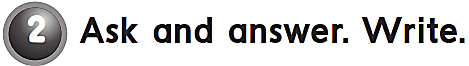 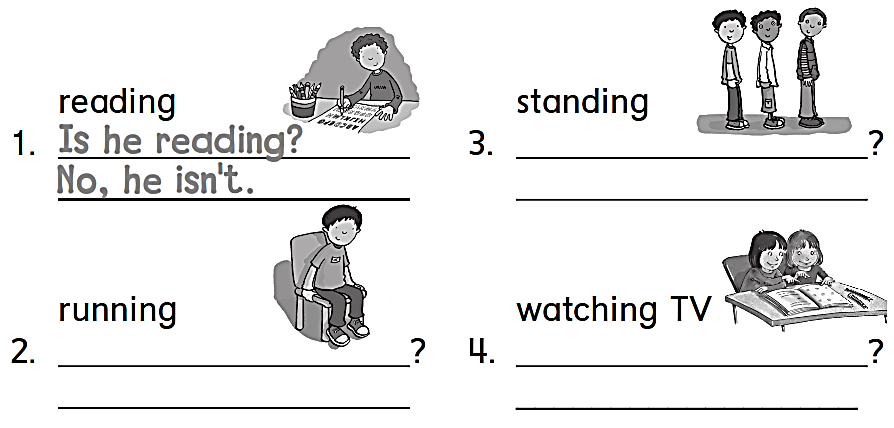 Are they standing
Yes , they are
Are they watching TV
Is he running
No , he isn’t
No , they aren’t
5    Friends, Actions, Things
Workbook
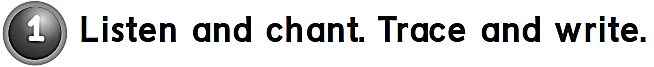 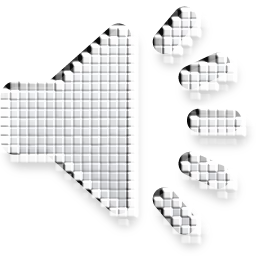 Apples are sweet !
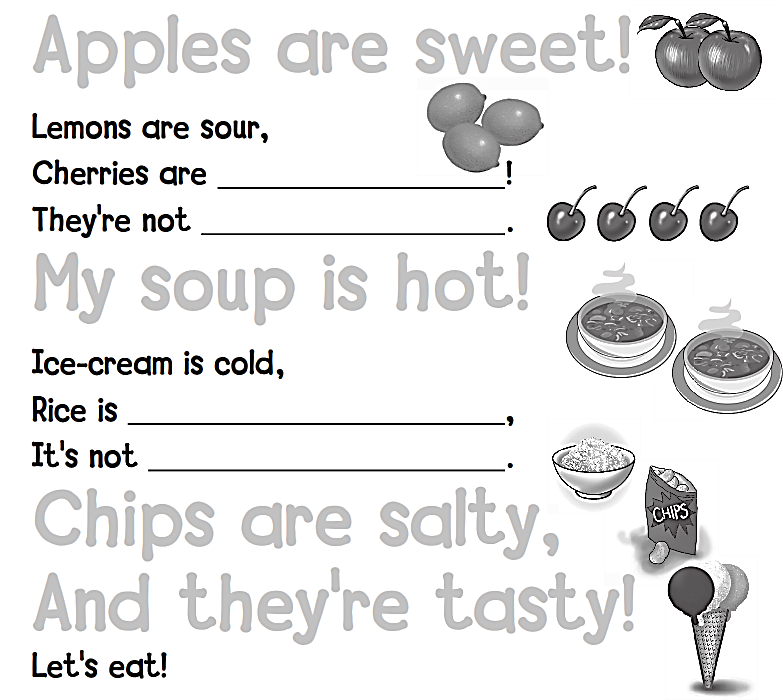 sweet
sour
My soup is hot !
hot
cold
Chips are salty ,
And they’re tasty !
5    Friends, Actions, Things
Workbook
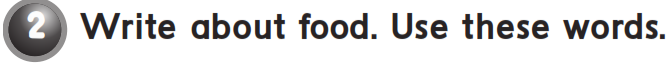 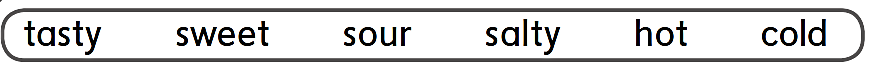 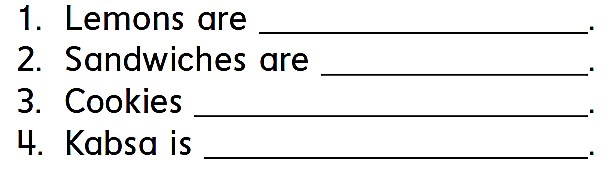 sour
tasty
are sweet
hot
5    Friends, Actions, Things
Workbook
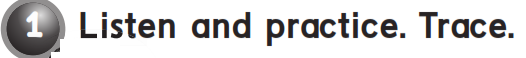 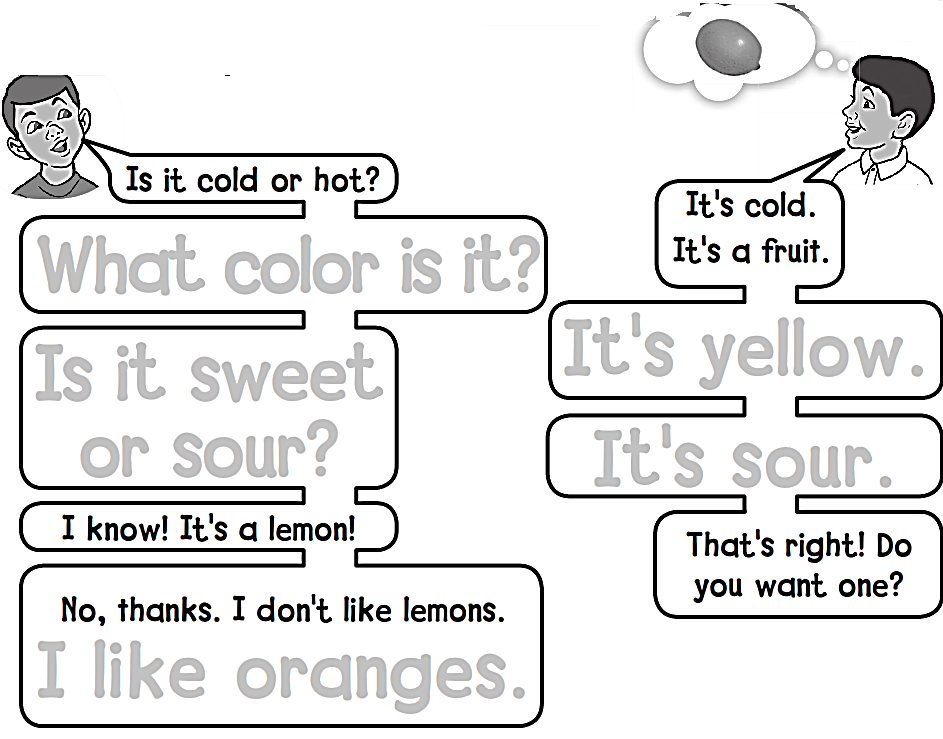 What color is it ?
It’s yellow .
Is it sweet
  or sour ?
It’s sour .
I like  oranges .
5    Friends, Actions, Things
Workbook
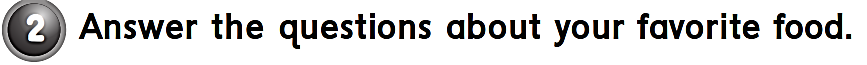 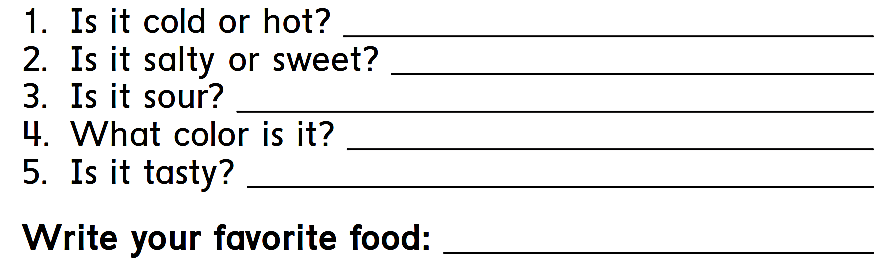 It is hot
It is salty
No , it isn’t
It is white and brown
Yes , it is
Kabsa
5    Friends, Actions, Things
Workbook
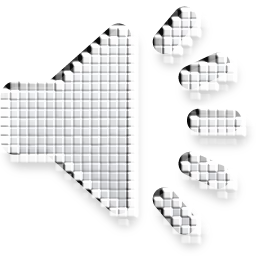 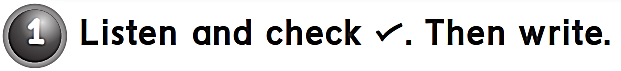 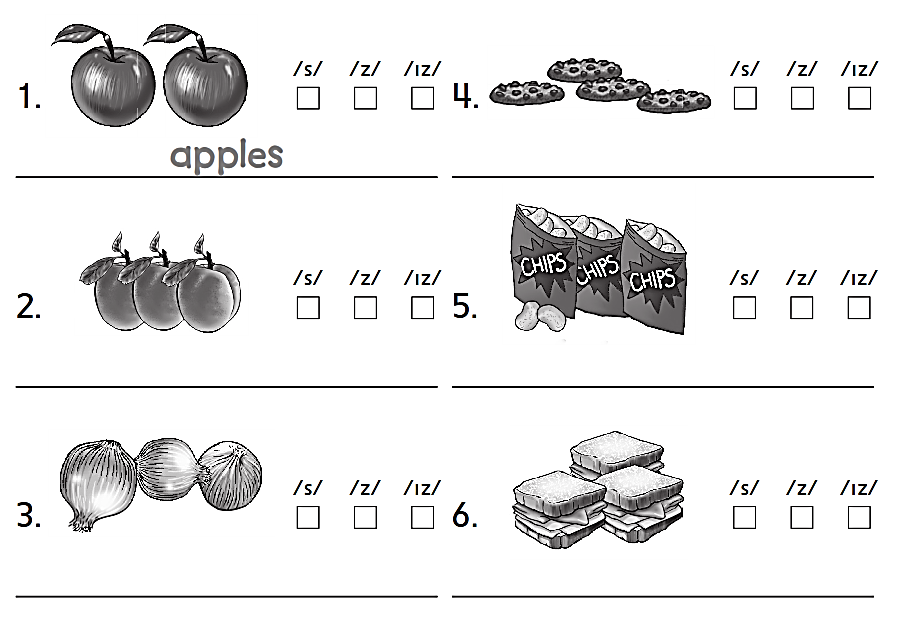 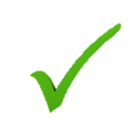 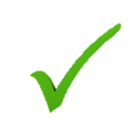 Cookies
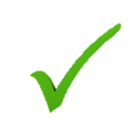 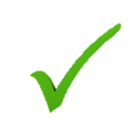 Apricots
Chips
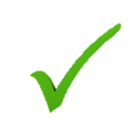 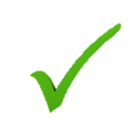 Sandwiches
Onions
5    Friends, Actions, Things
Workbook
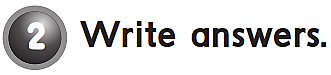 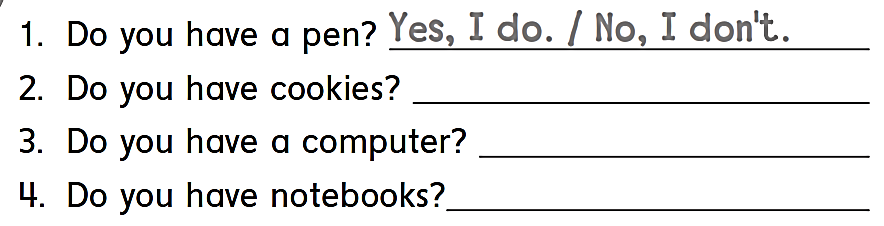 No , I don΄t
Yes , I do .
Yes , I do .
5    Friends, Actions, Things
Workbook
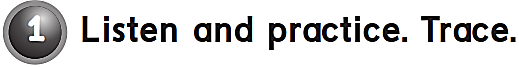 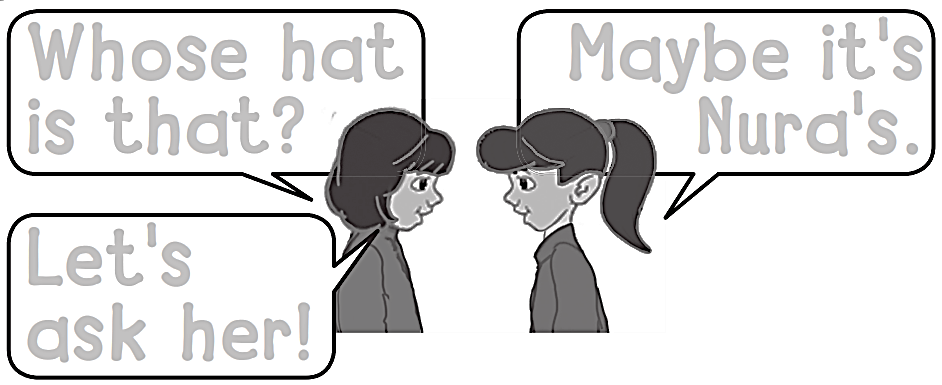 Whose hat 
is that ?
Maybe it’s 
     Nora's.
Let’s 
ask her !
5    Friends, Actions, Things
Workbook
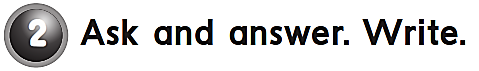 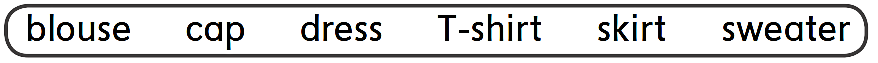 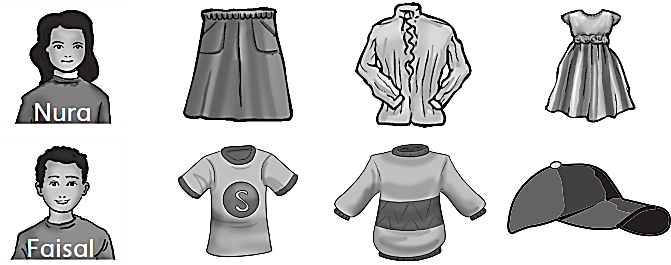 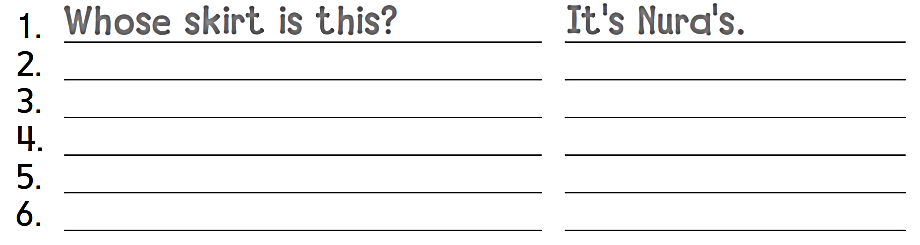 Whose blouse is this ?
It΄s nura΄s
It΄s nura΄s
Whose dress is this ?
Whose t-shirt is this ?
It΄s faisal΄s
Whose sweater is this ?
It΄s faisal΄s
Whose cap is this ?
It΄s faisal΄s
See you later 
Goodbye 

Teacher :
Badr Sayid Al-Shehri
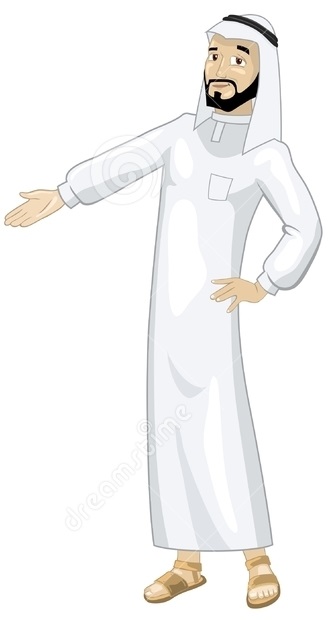